Meiosis: The Essential Process of Sexual Reproduction
Meiosis, a fundamental process in sexual reproduction, is the cornerstone of genetic diversity in eukaryotic organisms. This intricate cellular division mechanism produces gametes with half the chromosome number of the parent cell, ensuring the maintenance of species-specific chromosome counts across generations. Meiosis plays a crucial role in creating genetic variability through the shuffling and recombination of genetic material, leading to the production of unique offspring.
Unlike mitosis, which results in genetically identical daughter cells, meiosis generates haploid cells with novel genetic combinations. This process is essential for the survival and adaptation of species, allowing them to evolve and respond to changing environmental pressures. The significance of meiosis extends beyond reproduction, influencing fields such as genetics, evolution, and reproductive medicine.
By MOUDERAS F.
Understanding the Significance of Meiosis
Genetic Variation
Evolutionary Adaptation
Species Continuation
Meiosis generates genetic diversity through crossing over and independent assortment of chromosomes. This shuffling of genetic material creates unique combinations, contributing to the vast array of traits observed within species.
The genetic variability produced by meiosis provides the raw material for natural selection. This allows species to adapt to changing environments and evolve over time, enhancing their chances of survival.
By halving the chromosome number, meiosis ensures that the fusion of gametes during fertilization maintains the species-specific chromosome count. This is crucial for the continuity of species across generations.
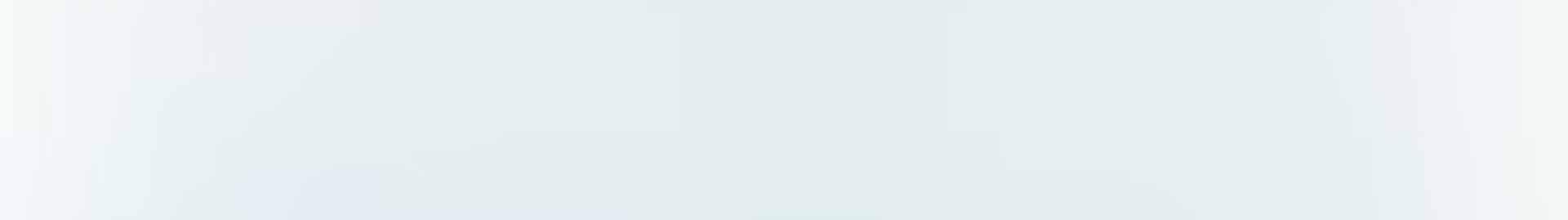 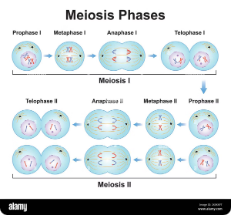 1
2
4
The Stages of Meiosis: Prophase I, Metaphase I, Anaphase I, Telophase I
Prophase I
1
Chromosomes condense and homologous pairs align. Crossing over occurs, exchanging genetic material between non-sister chromatids. The nuclear envelope breaks down, and spindle fibers form.
Metaphase I
2
Homologous chromosome pairs align along the cell's equator. Spindle fibers attach to the kinetochores of each chromosome, preparing for separation.
Anaphase I
3
Homologous chromosomes separate and move to opposite poles of the cell. This step reduces the chromosome number by half, creating haploid cells.
Telophase I
4
Chromosomes decondense, and the nuclear envelope may reform. The cell prepares for cytokinesis, which will result in two haploid daughter cells.
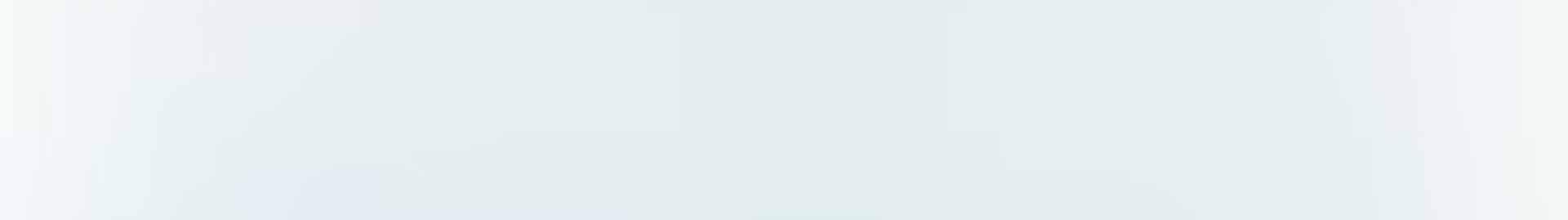 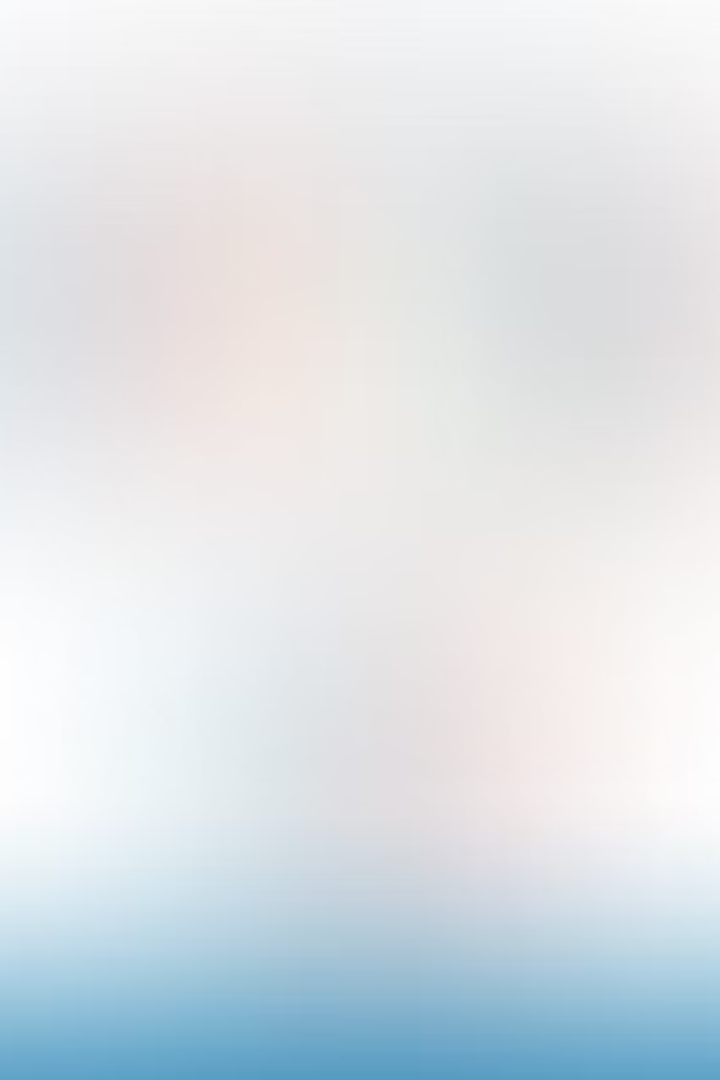 Crossing Over: Genetic Recombination During Meiosis
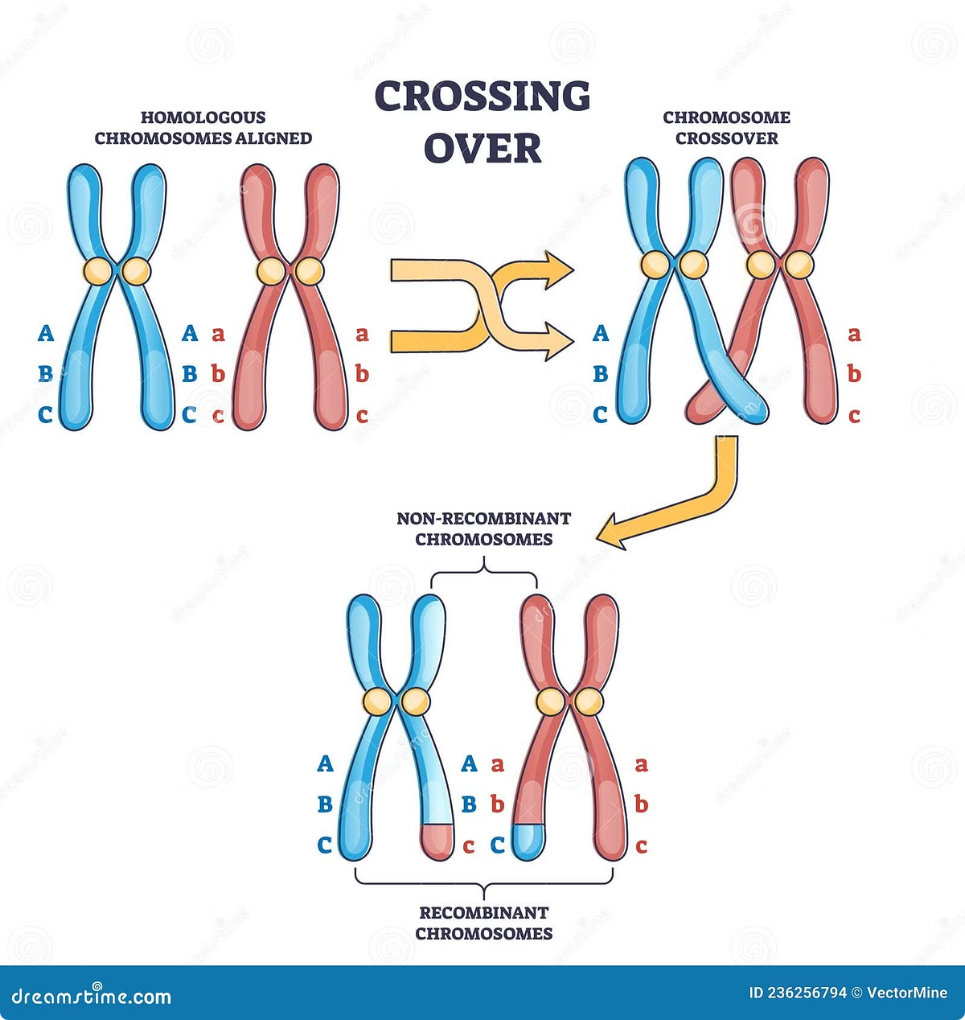 Synapsis and Chiasma Formation
DNA Exchange
1
2
Segments of DNA are swapped between non-sister chromatids of homologous chromosomes. This exchange creates new combinations of alleles on each chromosome.
During prophase I, homologous chromosomes align closely in a process called synapsis. Physical connections called chiasmata form at points where genetic material will be exchanged.
Recombinant Chromosomes
Evolutionary Significance
3
4
The resulting chromosomes contain a unique mix of maternal and paternal genetic information, increasing genetic diversity in the gametes produced.
Crossing over contributes to genetic variation within populations, providing the raw material for natural selection and evolution.
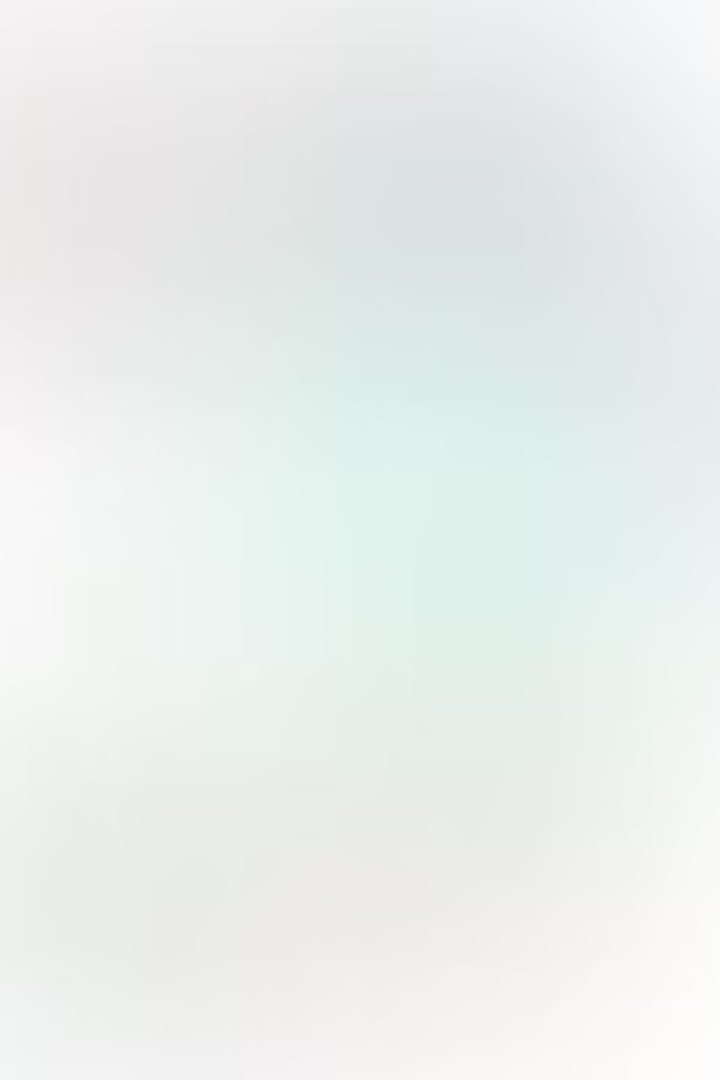 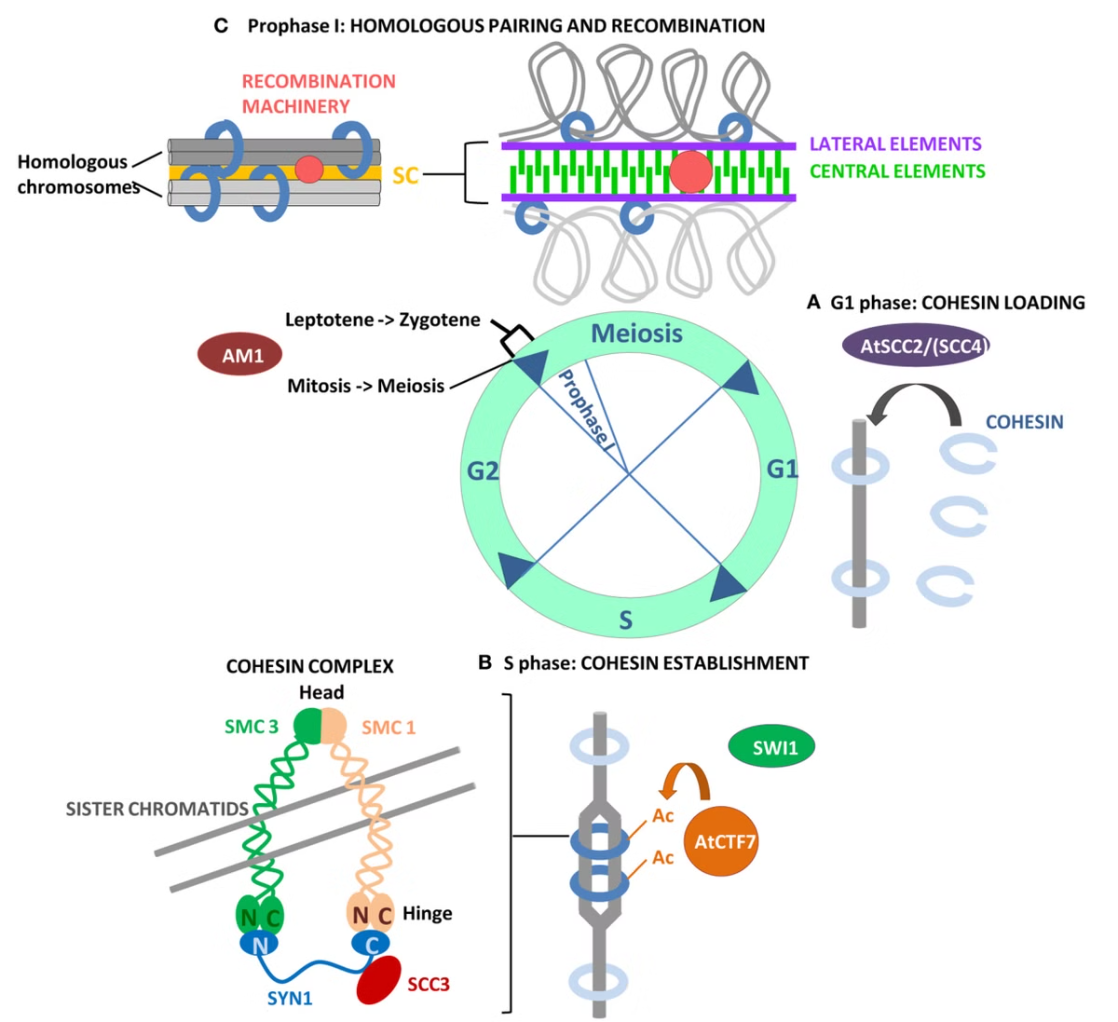 Chromosome Segregation: Reduction in Chromosome Number
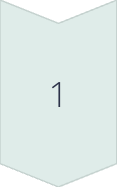 Homologous Pair Alignment
Homologous chromosome pairs align along the metaphase plate during metaphase I, with each pair oriented independently of other pairs.
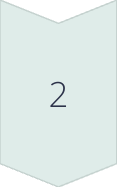 Random Orientation
The orientation of each homologous pair is random, leading to different combinations of maternal and paternal chromosomes in the resulting gametes.
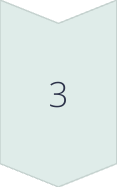 Separation to Poles
During anaphase I, homologous chromosomes separate and move to opposite poles of the cell, reducing the chromosome number by half.
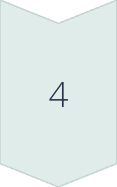 Formation of Haploid Cells
The process results in the formation of haploid cells, each containing a single set of chromosomes, essential for sexual reproduction.
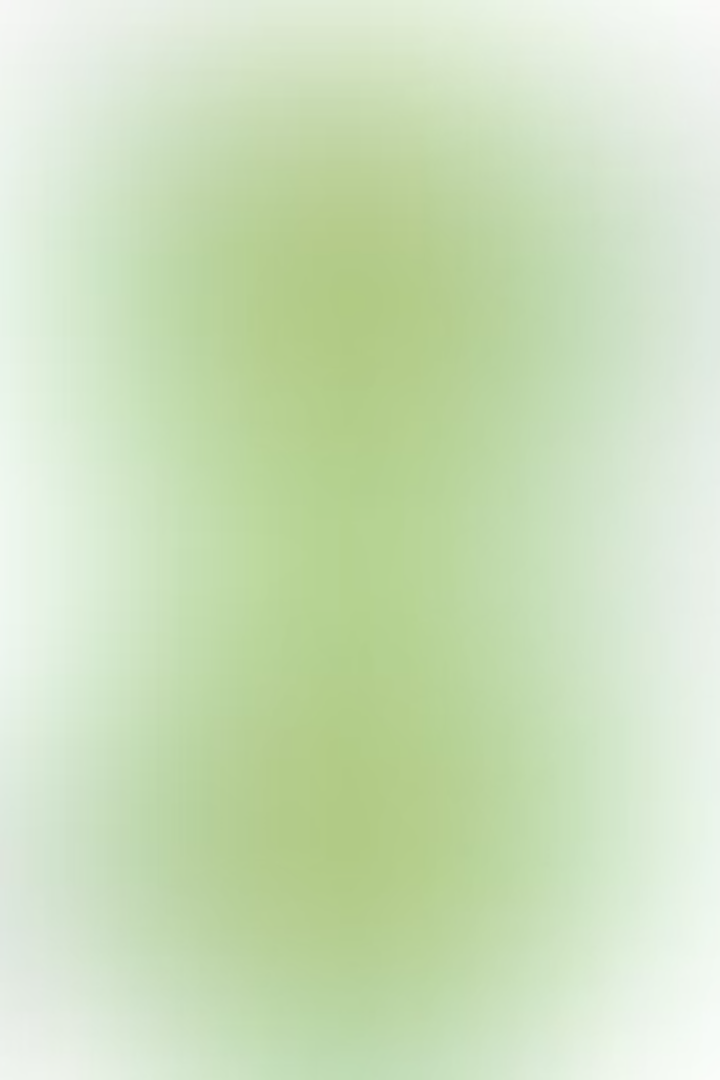 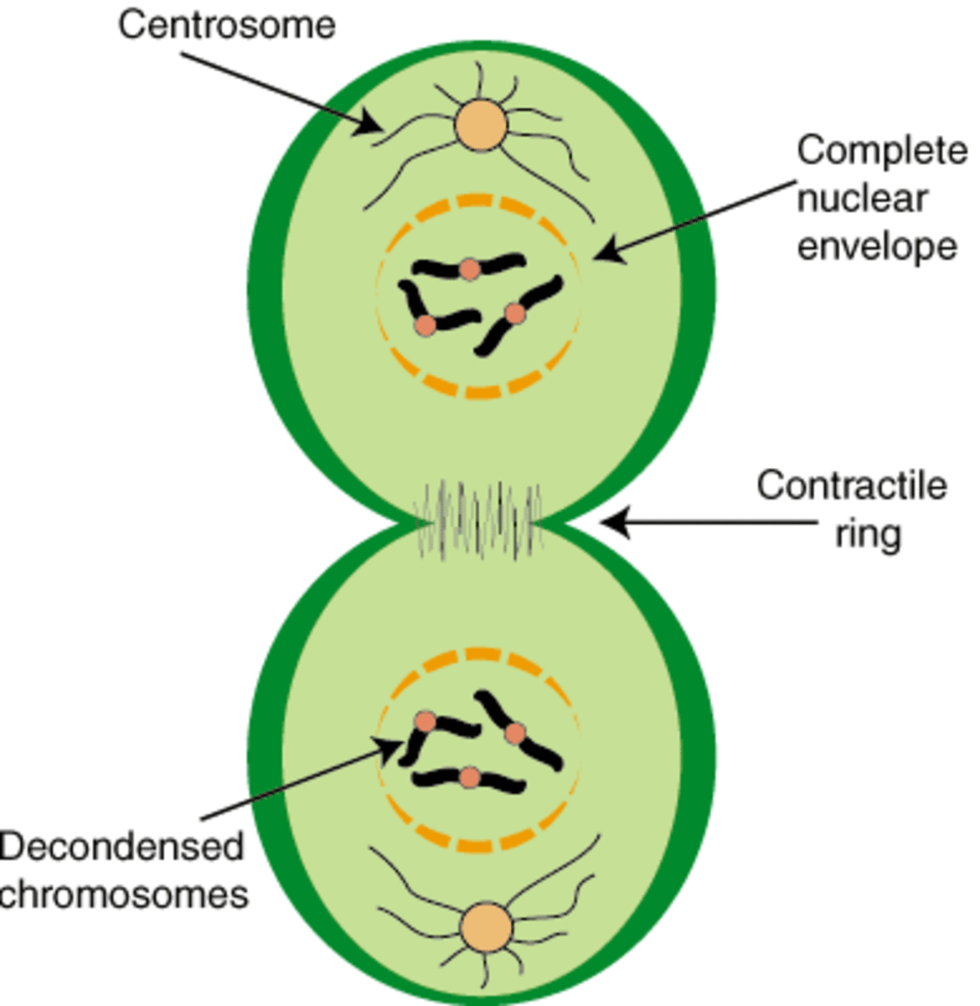 Cytoplasmic Division: Forming Haploid Gametes
Process
Animal Cells
Plant Cells
Mechanism
Contractile ring formation
Cell plate formation
Timing
After telophase I and II
After telophase I and II
Result
Four haploid gametes
Four haploid spores
Cytokinesis type
Complete division
Partial division (initially)
Meiosis in Animals vs. Plants: Similarities and Differences
Animals
Plants
Similarities
In animals, meiosis directly produces gametes (sperm or eggs). The process occurs in specialized reproductive organs and results in four haploid cells, each of which can potentially become a functional gamete.
Plant meiosis produces spores rather than gametes. These spores undergo mitosis to form gametophytes, which then produce gametes. This additional step in plants is part of their alternation of generations life cycle.
Both animals and plants use meiosis to reduce chromosome number, create genetic diversity through crossing over, and produce cells essential for sexual reproduction. The fundamental stages of meiosis are conserved across both kingdoms.
Disorders Related to Meiosis: Nondisjunction and Aneuploidy
Nondisjunction
Aneuploidy
Nondisjunction occurs when homologous chromosomes or sister chromatids fail to separate properly during meiosis. This can lead to gametes with an abnormal number of chromosomes.
Aneuploidy is the condition of having an abnormal number of chromosomes. It can result from nondisjunction and lead to genetic disorders such as Down syndrome, Turner syndrome, or Klinefelter syndrome.
Trisomy and Monosomy
Impact on Development
Trisomy occurs when there are three copies of a particular chromosome instead of two. Monosomy is the presence of only one copy of a chromosome instead of the normal two.
These disorders can have significant impacts on fetal development, leading to developmental delays, physical abnormalities, or in severe cases, spontaneous miscarriage.
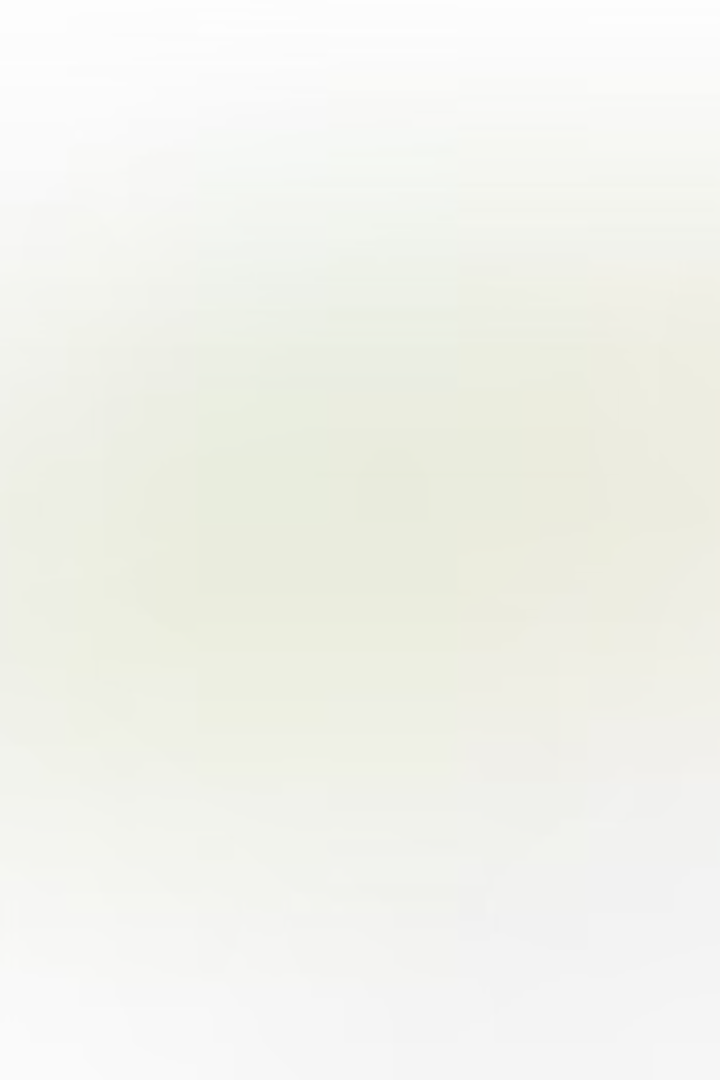 Importance of Meiosis in Genetic Diversity
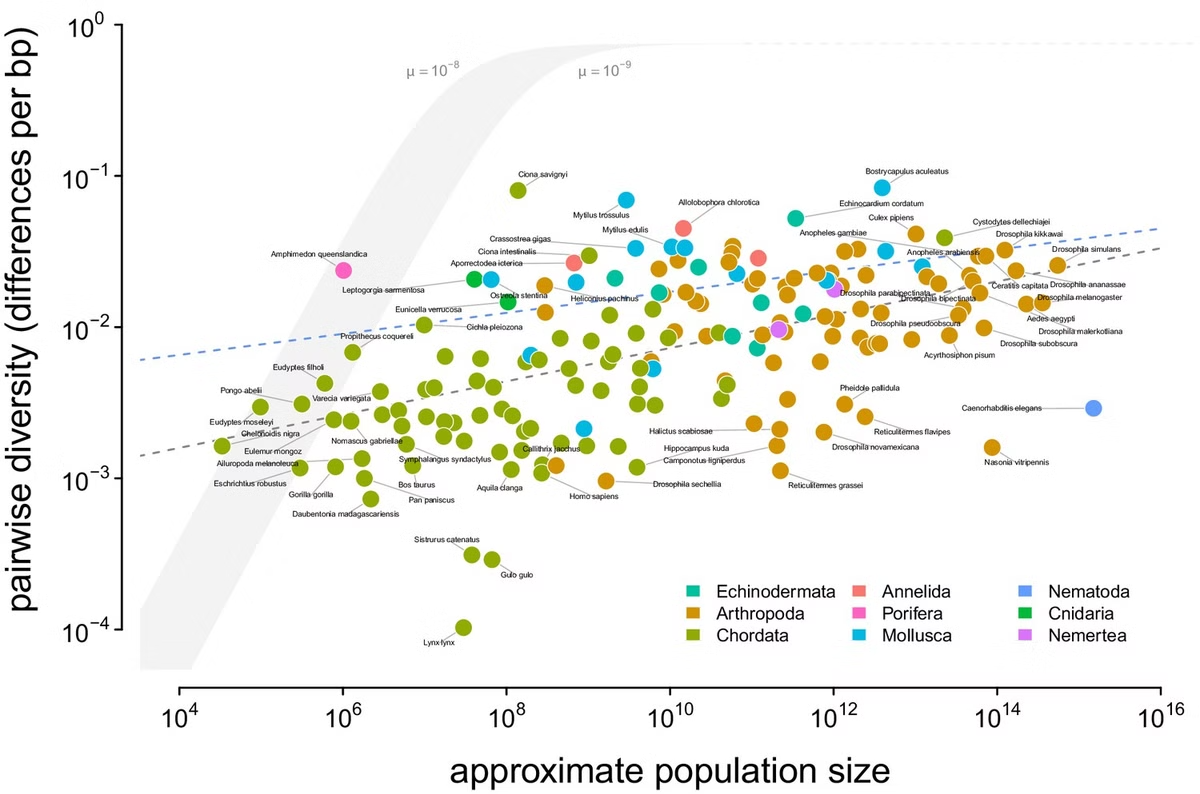 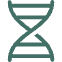 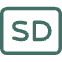 Genetic Recombination
Evolutionary Adaptation
Meiosis facilitates genetic recombination through crossing over and independent assortment, creating unique combinations of alleles in each gamete.
The genetic diversity produced by meiosis provides the raw material for natural selection, enabling species to adapt to changing environments over time.
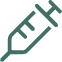 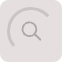 Disease Resistance
Biodiversity
Genetic variability can contribute to increased disease resistance within populations, as some individuals may possess advantageous genetic combinations.
Meiosis plays a crucial role in maintaining biodiversity by ensuring that each offspring has a unique genetic makeup, contributing to the richness of life on Earth.
Clinical Applications: Meiosis and Assisted Reproductive Technologies
1
2
3
4
In Vitro Fertilization (IVF)
Preimplantation Genetic Testing
Gamete Donation
Genetic Counseling
Egg and sperm donation programs depend on the successful completion of meiosis in donors to provide viable gametes for assisted reproduction in individuals or couples struggling with infertility.
Knowledge of meiosis and its potential errors informs genetic counseling practices, helping individuals understand their risk of passing on genetic disorders to their offspring.
IVF involves the extraction of eggs and sperm, which have undergone meiosis, for fertilization outside the body. Understanding meiosis is crucial for optimizing the timing of egg retrieval and sperm collection.
This technique allows for the screening of embryos for genetic abnormalities before implantation. It relies on our understanding of meiosis and potential chromosomal errors that can occur during the process.